Dinastia Etxabe pilota txapelketa 2023, 51.ekitaldia
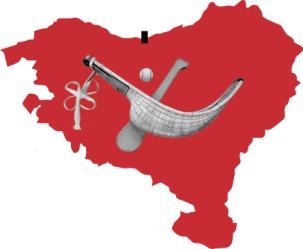 Final zortzirenak
Final laurdenak
23 urtez azpikoen maila
2023-07-31, 1.partidua
2023-08-03
Zumaiako Kirol Elkartea
Finalaurrekoak
De La Fuente-Beloki
Gutierrez-Peñalver
2023-08-18
Fernandez-Azpiroz
Fernandez- Azpiroz
De La Fuente-Beloki
2023-08-07
2023-07-31, 2.partidua
Etxeberria-Loza
Senar-Landa
Lizeaga-Cuairan
FINALA
2023-08-25
Etxeberria- Loza
Etxeberria-Loza
2023-08-01, 1.partidua
2023-08-11
Irribarria-Albeniz
Iker Egiguren-Oliden
2023-08-21
Apezetxea- Jon Lazkoz
Apezetxea- Jon Lazkoz
2023-08-01, 2.partidua
2023-08-14
Oskoz-Erle
Apaolaza-Lizeaga
Unai Amiano- Gabirondo
Unai Amiano- Gabirondo